Informatics 121Software Design I
Lecture 17
Duplication of course material for any commercial purpose without the explicit written permission of the professor is prohibited.
Discussion
No discussion this Friday
Today’s lecture
Architecture design
Architecture
“The conceptual core”

“That what really makes it work”

“Principal set of design decisions”

“Essence of the solution”
Architecture
Architecture
Architecture
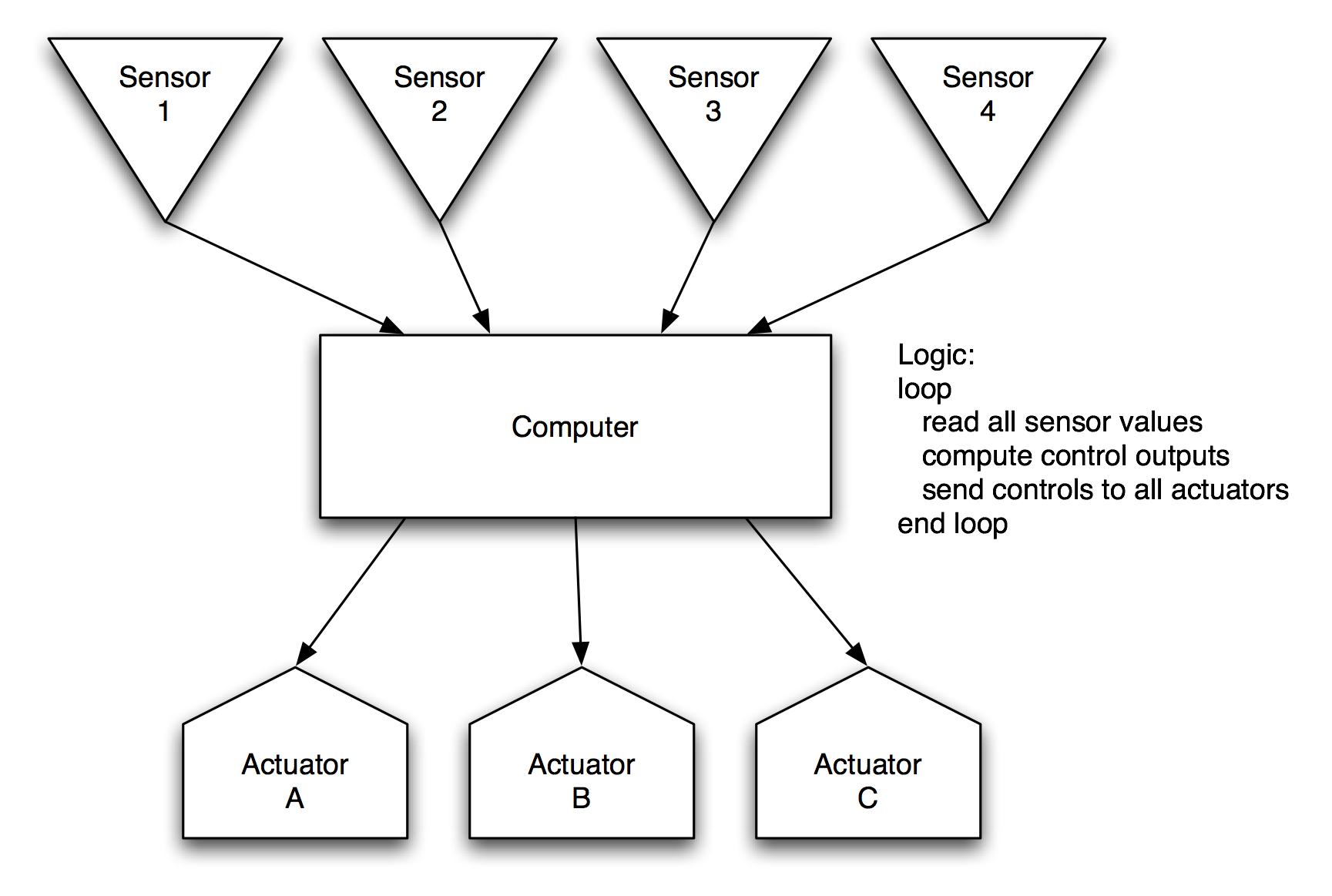 Architecture
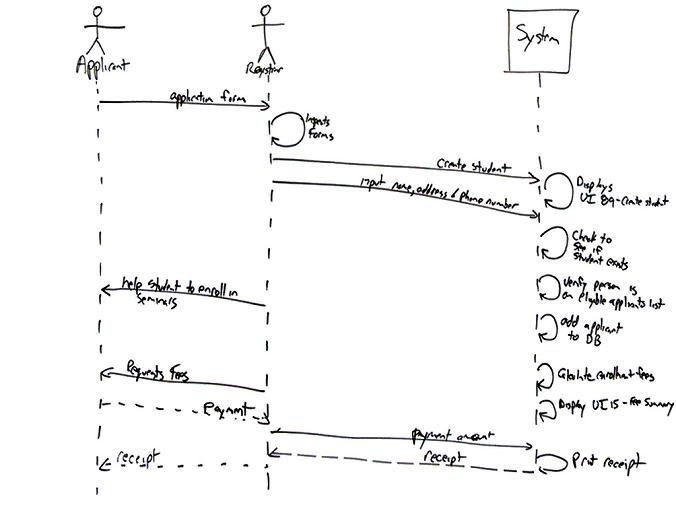 Architecture
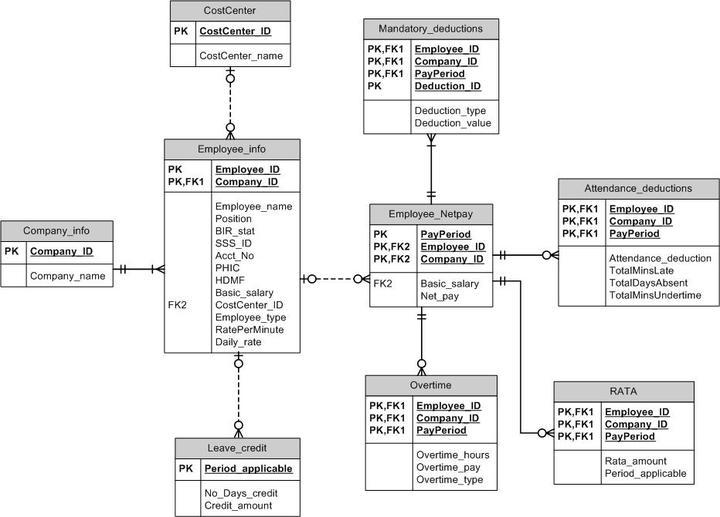 Architecture
Components and connectors

Data model

Protocol 

Interface

Naming

Algorithm

…
Software design methods
Decomposition
Decomposition is the process of breaking a larger problem into smaller, independently addressable parts
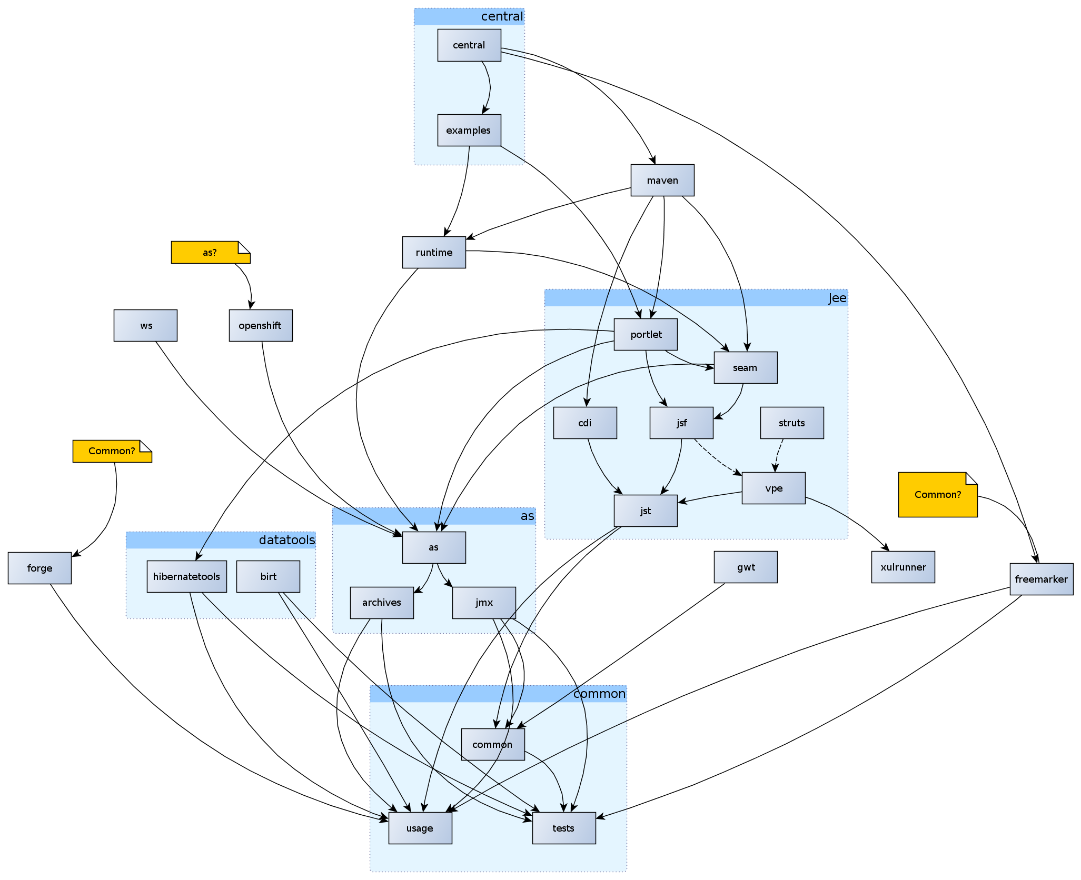 Procedure
Determine criteria by which to decompose the problem

Determine the parts by applying the criteria

Identify the interfaces through which the parts interact
Example: determine criteria by which to…
Information hiding

Separation of concerns

Anticipation of change

Incrementality

Reusability

Generality
Example: determine the parts by applying the…
Consider all of the functionality that must be addressed

Suggest components and make diagrams

Work with other developers

Use tools
Example: determine the parts by applying the…
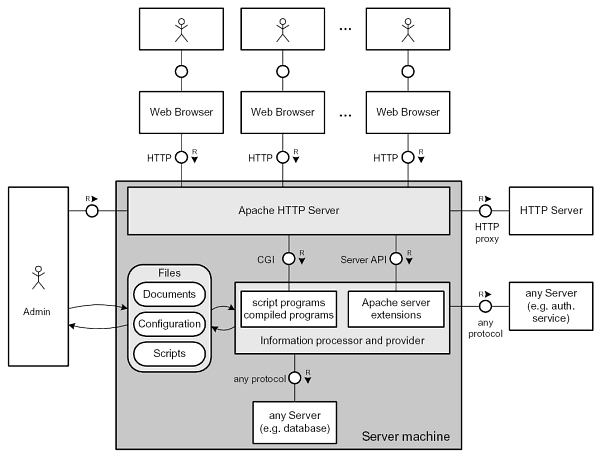 Example: determine the parts by applying the…
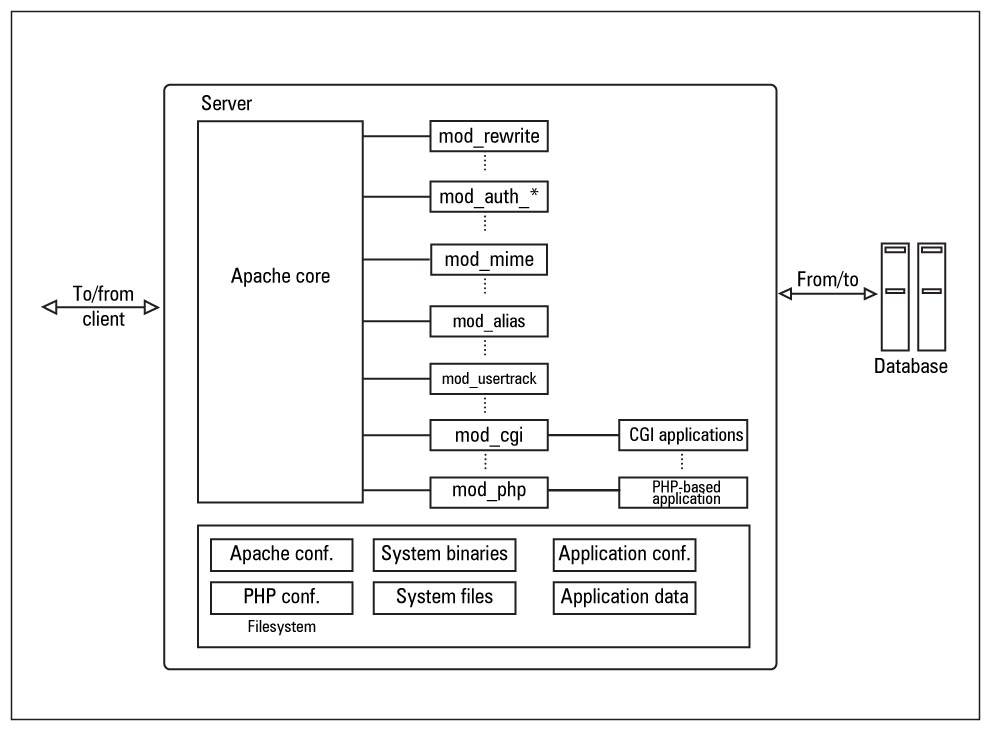 Example: identify the interfaces…
Hypertext Transfer Protocol (HTTP)
GET
HEAD
POST
PUT
DELETE
TRACE
OPTIONS
CONNECT
PATCH
Example: identify the interfaces…
http://httpd.apache.org/docs/2.4/mod/

http://httpd.apache.org/docs/2.4/mod/directives.html

http://httpd.apache.org/docs/2.4/mod/core.html

http://httpd.apache.org/docs/2.2/developer/hooks.html
Typical notation: diagram
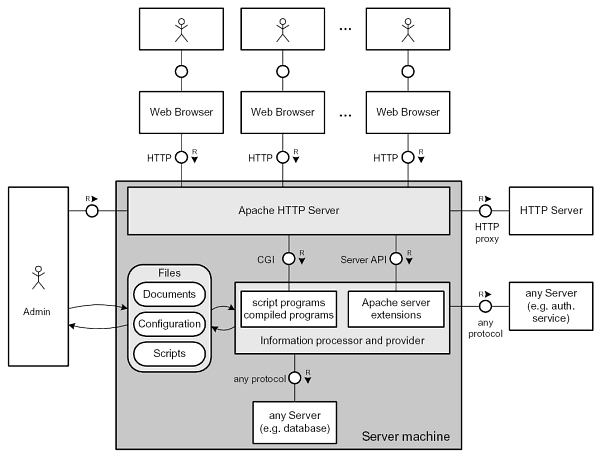 Typical notation: API specification
void debug( java.lang.CharSequence )
Send a message to the user in the debug error level.

void debug( java.lang.CharSequence, java.lang.Throwable )
Send a message (and accompanying exception) to the user in the debug error level. The error's stacktrace will be output when this error level is enabled.

void debug( java.lang.Throwable )
Send an exception to the user in the debug error level. The stack trace for this exception will be output when this error level is enabled.

void info( java.lang.CharSequence )
Send a message to the user in the info error level.

void info( java.lang.CharSequence, java.lang.Throwable )
Send a message (and accompanying exception) to the user in the info error level. The error's stacktrace will be output when this error level is enabled.

void info( java.lang.CharSequence )
Send an exception to the user in the info error level. The stack trace for this exception will be output when this error level is enabled.

…
Criteria for successful use
Should fully or near-fully understand the functionality that must be provided

Must identify and apply proper criteria

Should think deeply

Must iterate
Strengths and weaknesses
Strengths
Weaknesses
Is the fundamental design method in software engineering that applies in numerous situations
Is the only way to address large-scale problems
Helps increase the ability to develop the software in parallel
Necessary precision frequently leads to the need to clarify other aspects of the design
Often degenerates into unprincipled discussion
Certain concerns remain crosscutting, meaning that an ‘ideal’ decomposition cannot be attained
Can be very labor intensive
Can remain subjective
Practice: frietwagens